Drop impact on thin film:
mixing, thickness variations and ejections
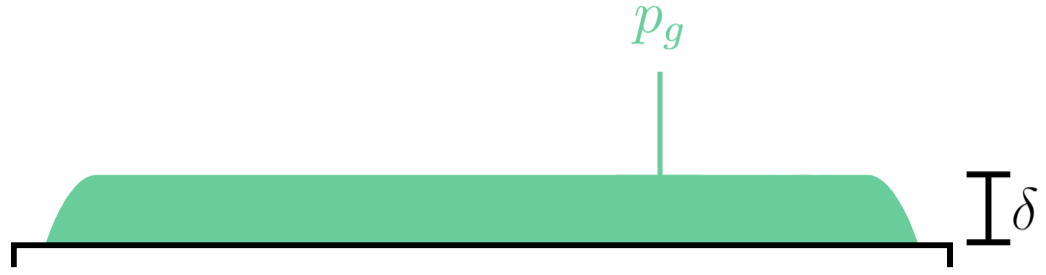 Justine Parmentier, Vincent Terrapon, Tristan Gilet
Department of Aerospace and Mechanical Engineering, University of Liege
Introduction
Methods
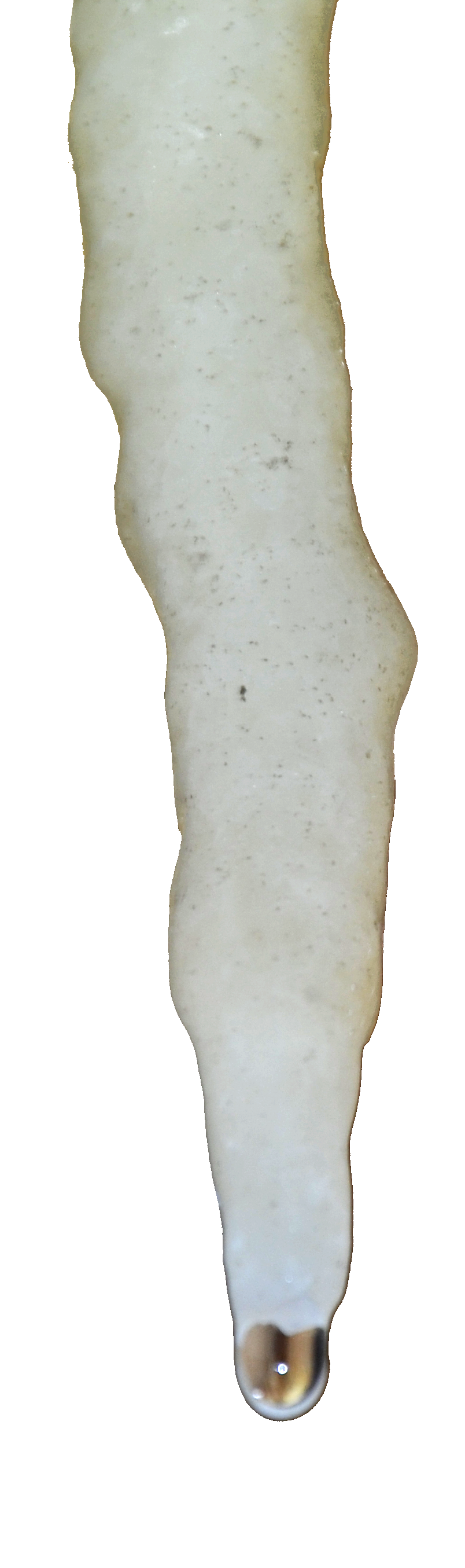 1
High-speed movies of 
red drops impacting 
green thin films
Stalagmite shape varies in response to several competing processes

Such variations could help understand past incoming water flows and paleoclimatic history
Dripping and falling of drops from the cave ceiling
Before impact
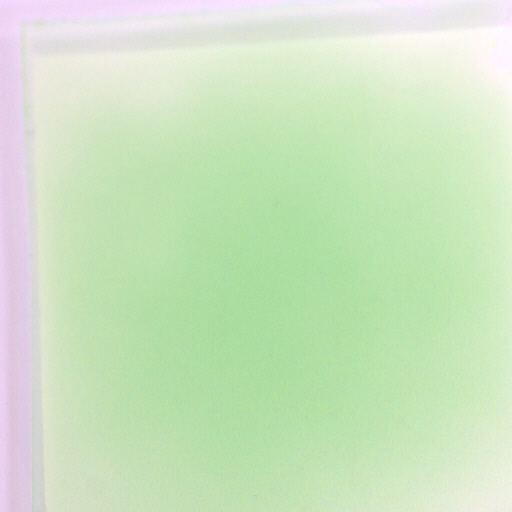 Impact: mixing and distribution of ions
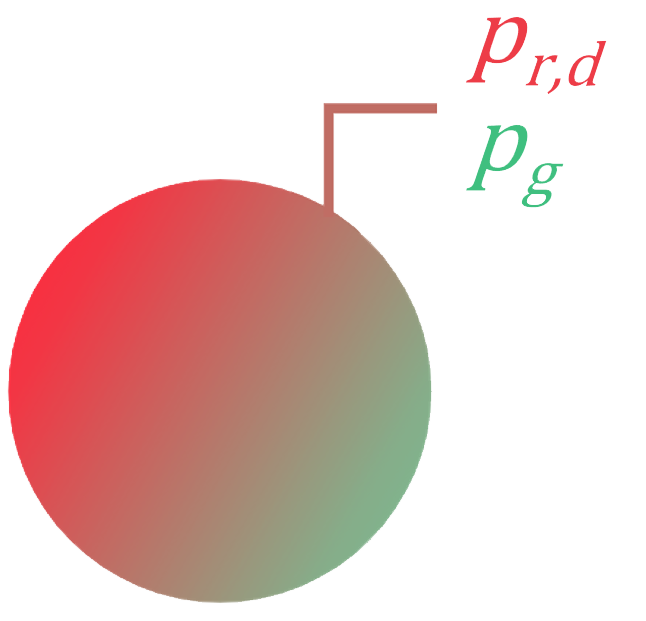 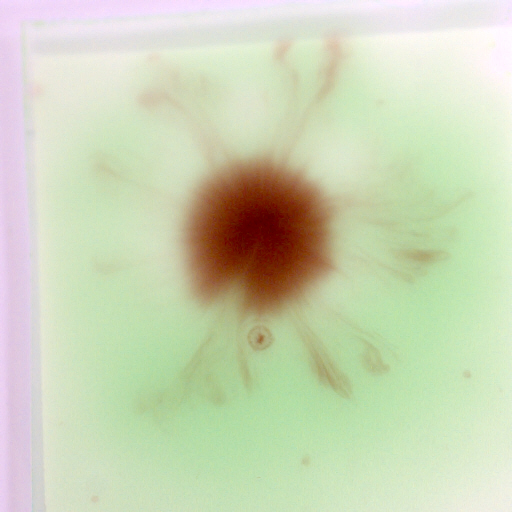 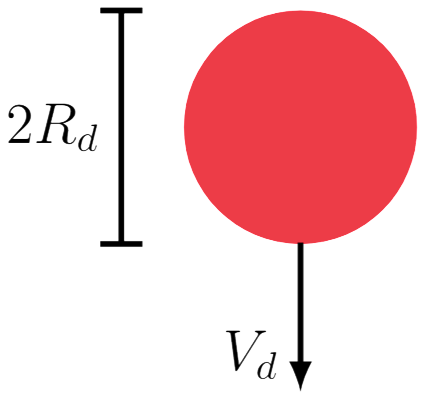 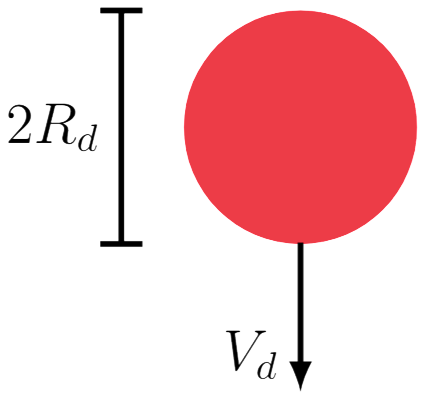 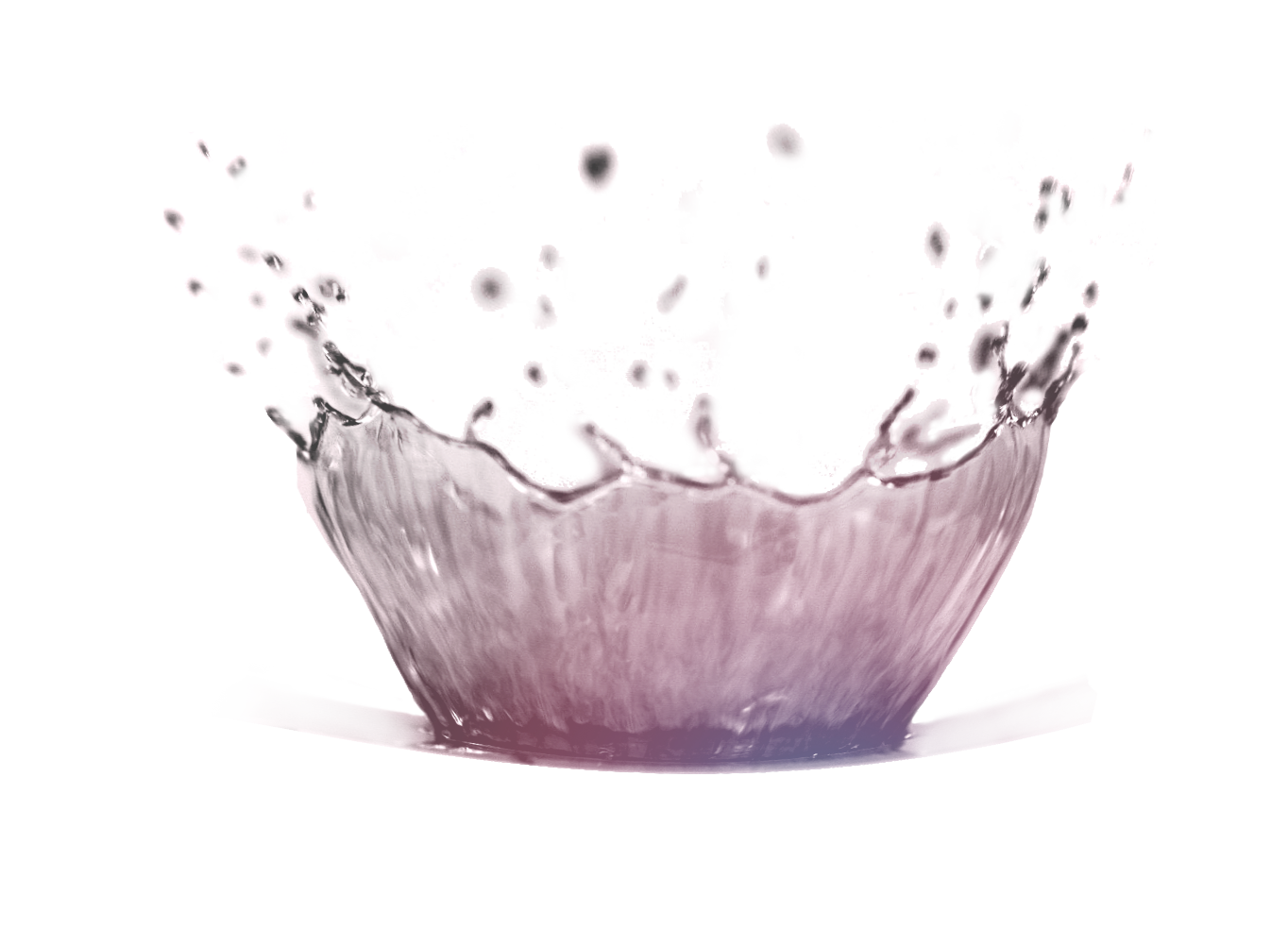 2
Gravity-driven drainage
3
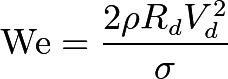 of residual film on
How do splash and mixing affect the ion distribution? And potentially stalagmite growth?
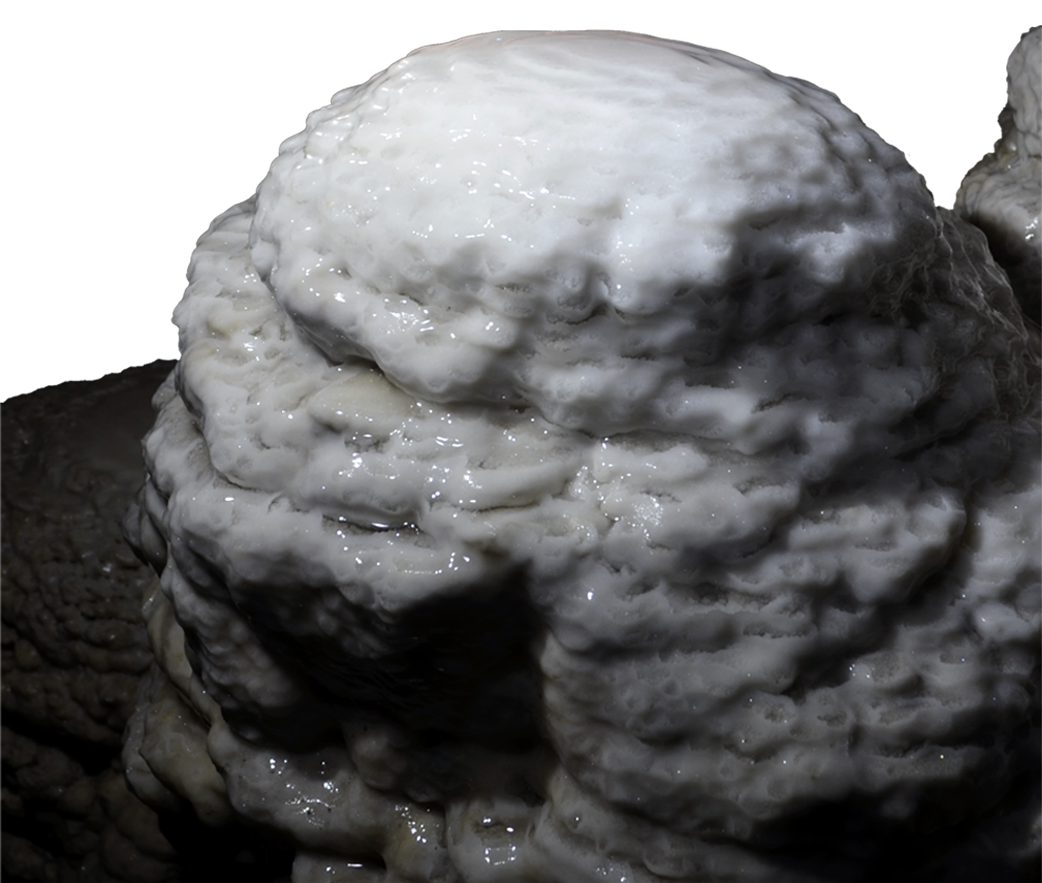 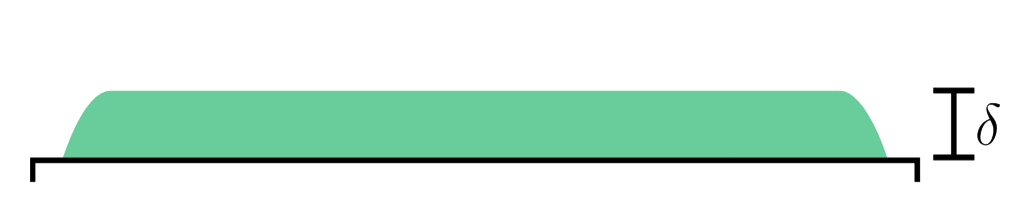 stalagmite
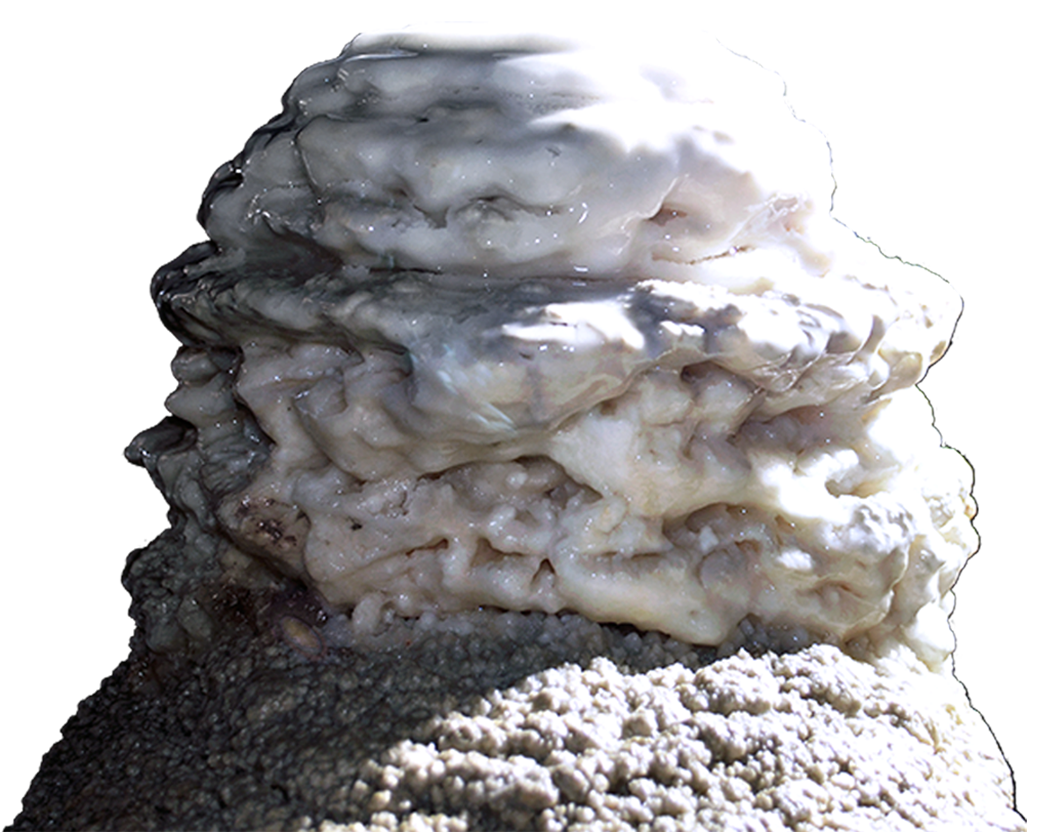 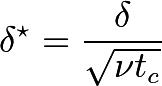 After impact
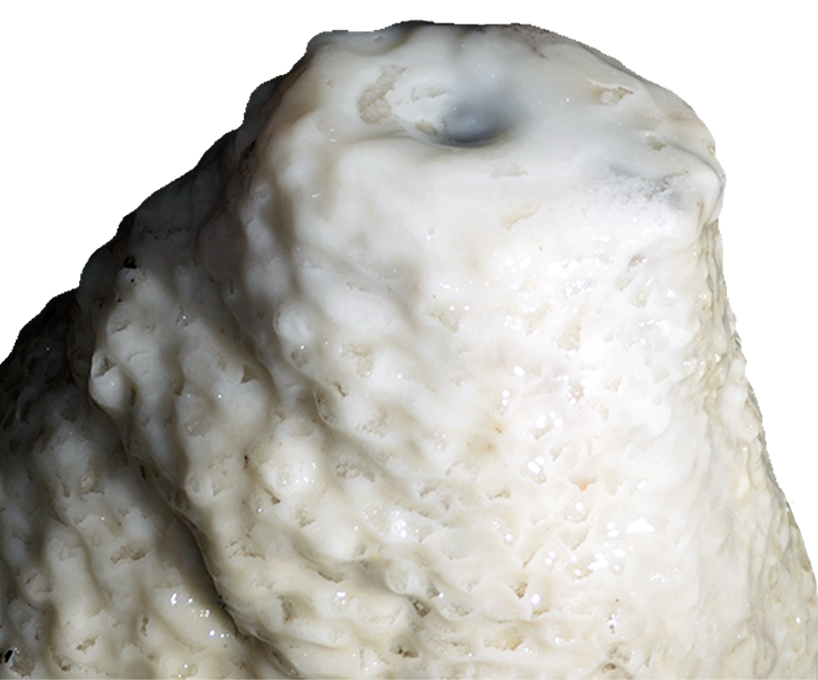 Non-dimensional numbers
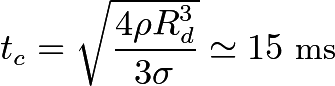 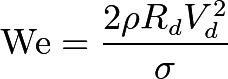 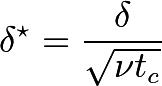 ,
with
Colorimetry algorithm
Results
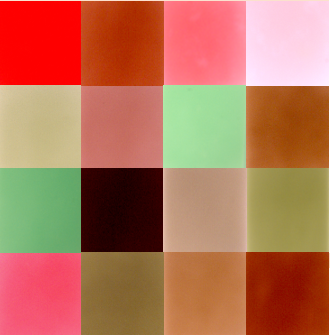 Different impact scenarios
Equivalent radius
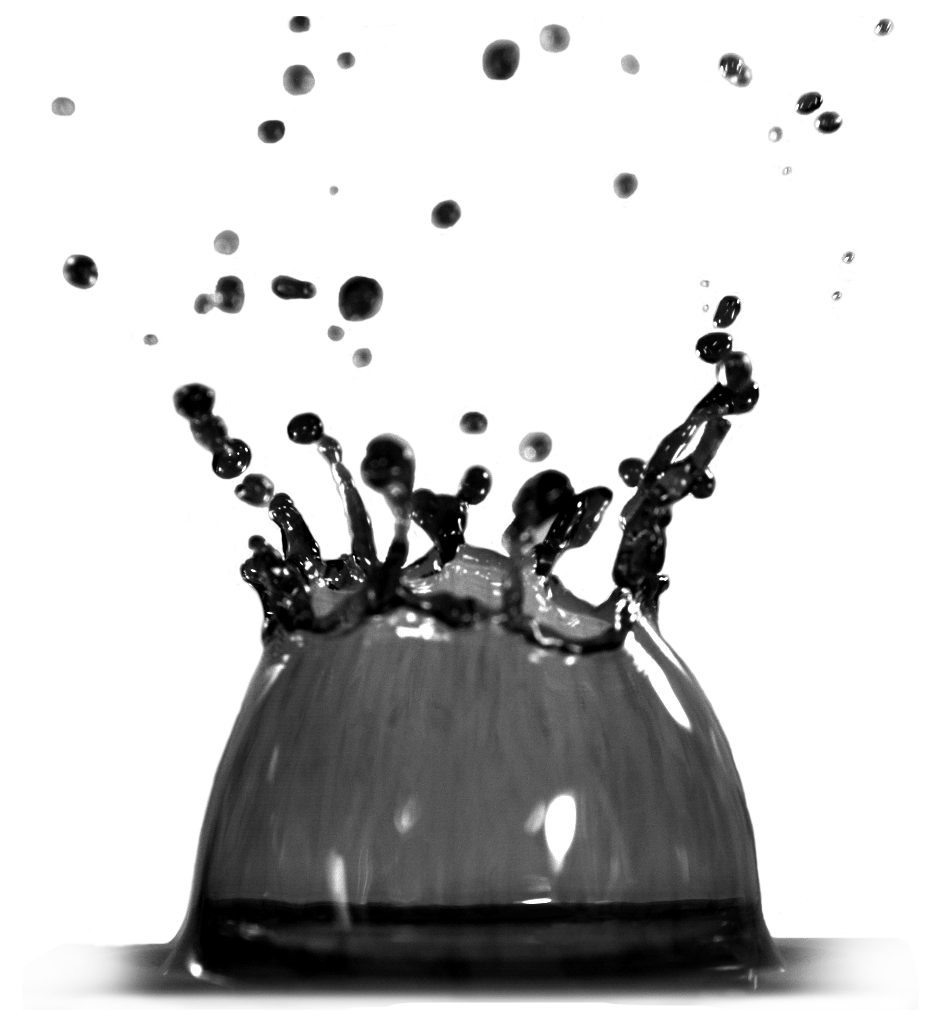 Red proportion pr /pr,d
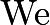 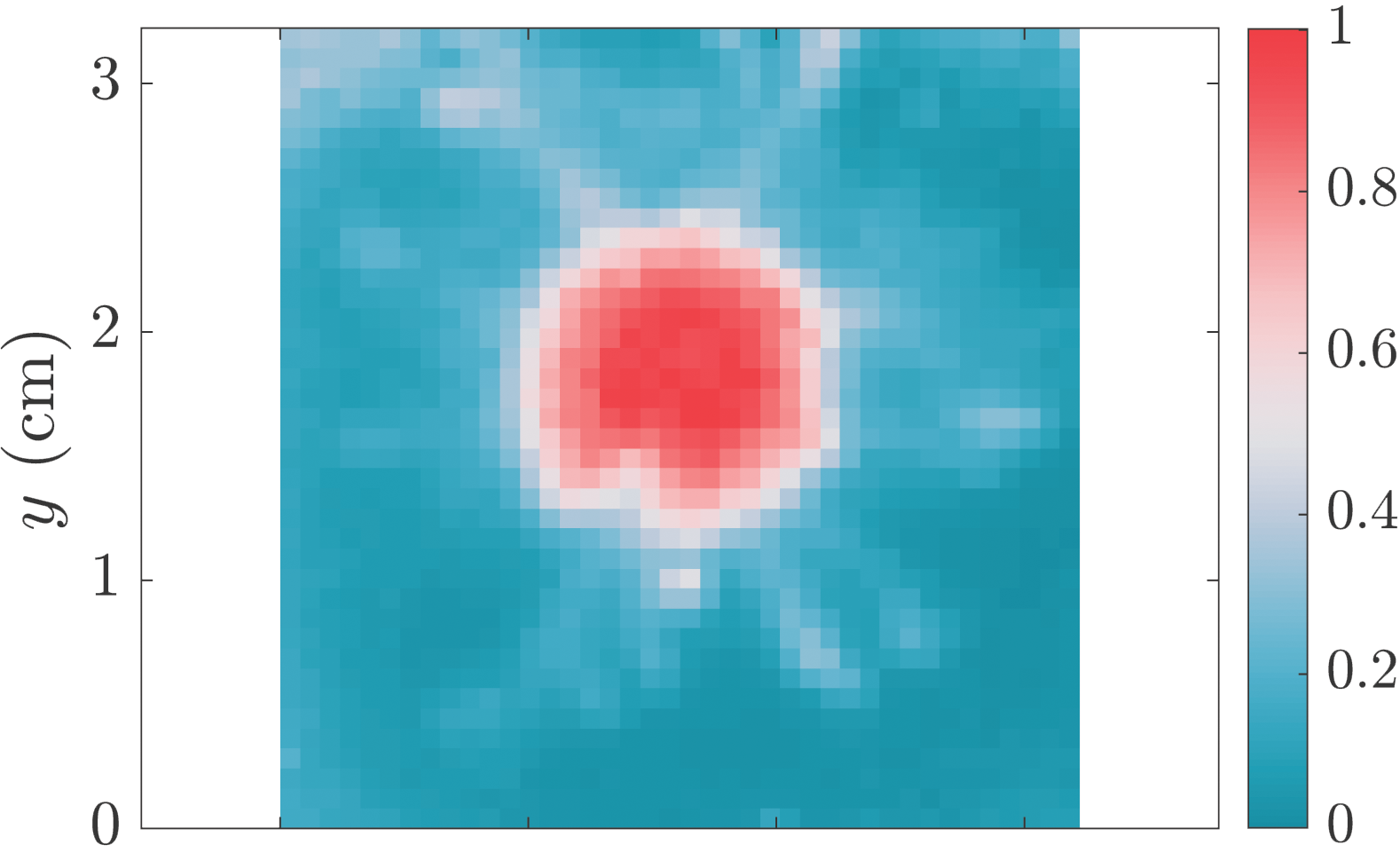 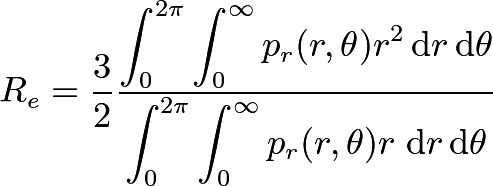 Calibration
pictures
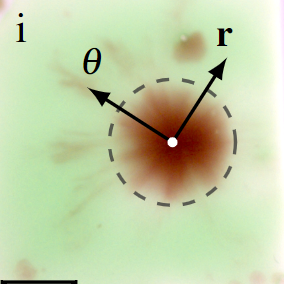 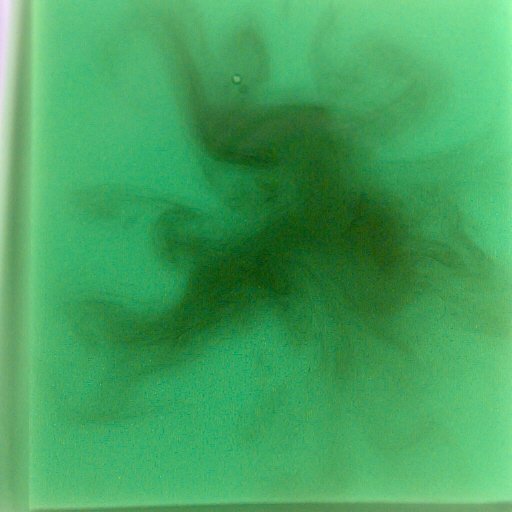 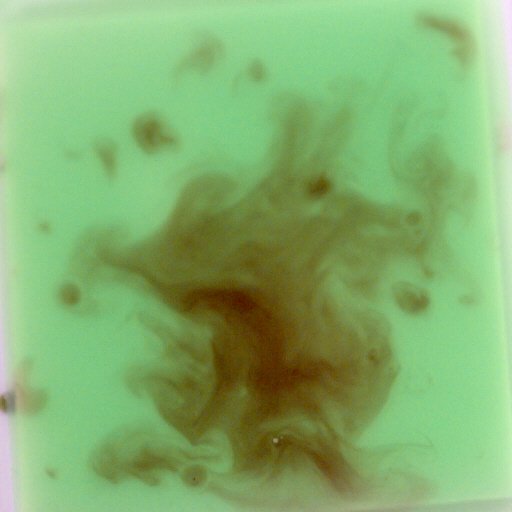 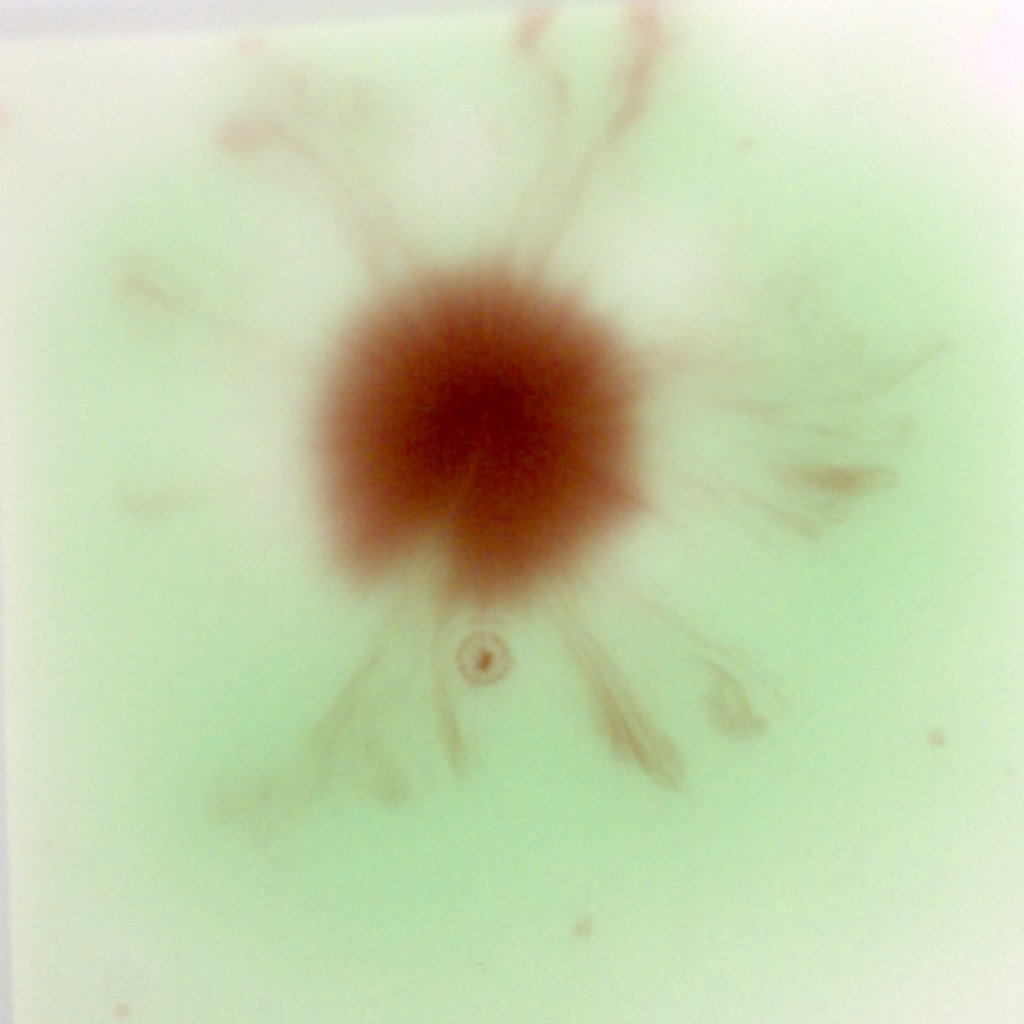 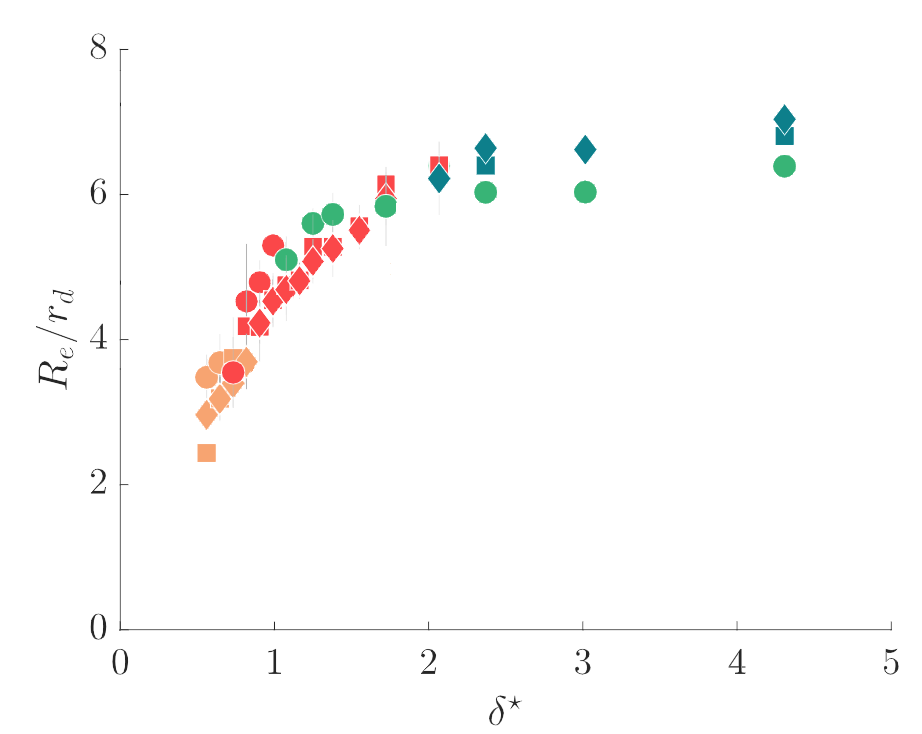 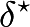 Beer-Lambert 
law
Film thickness difference ∆δ (μm)
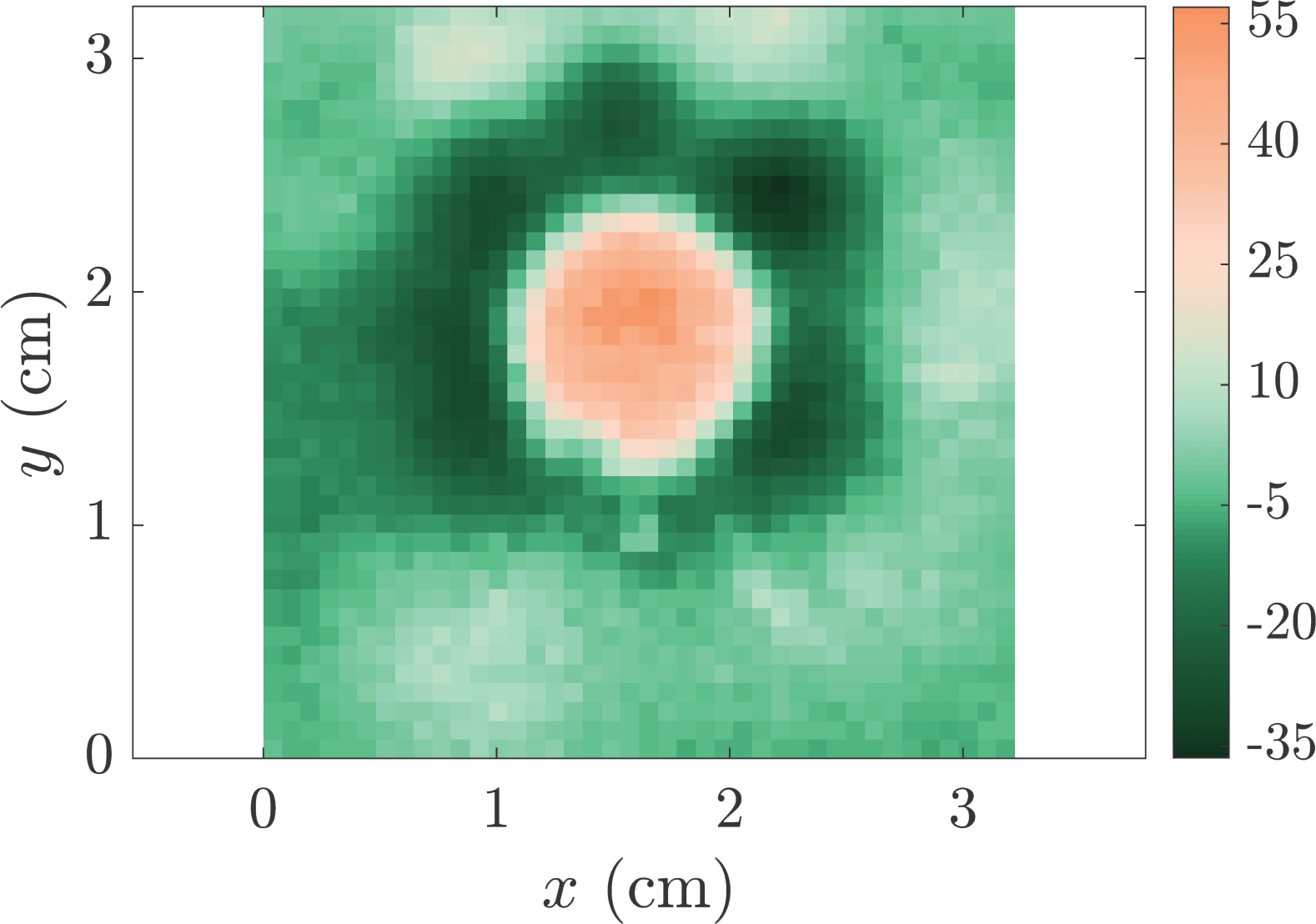 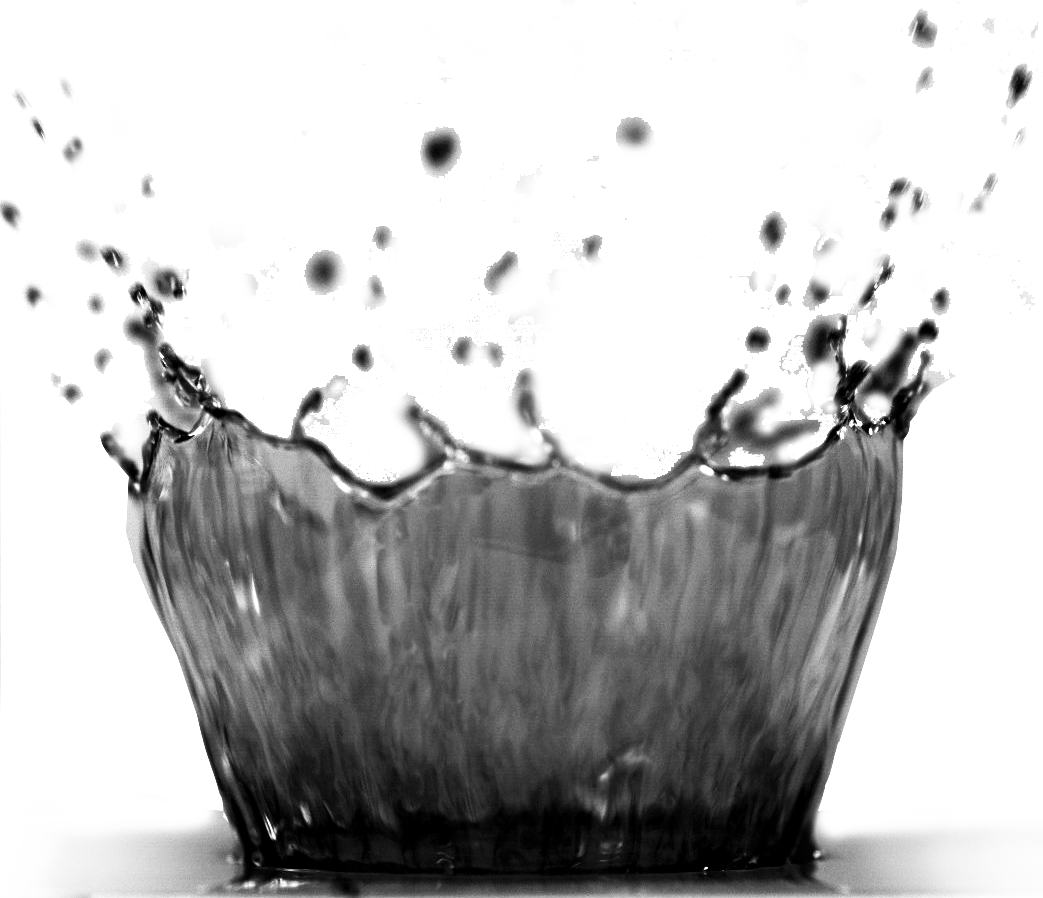 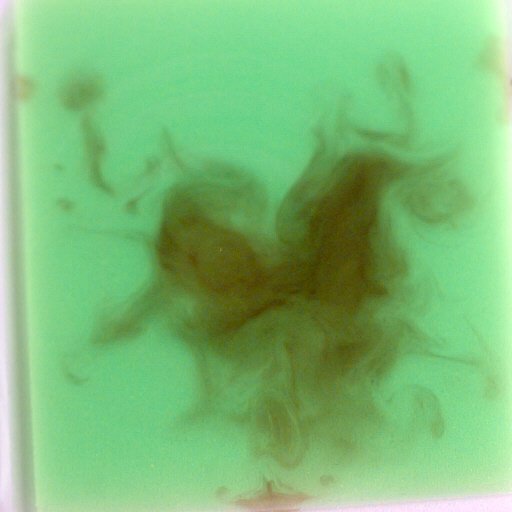 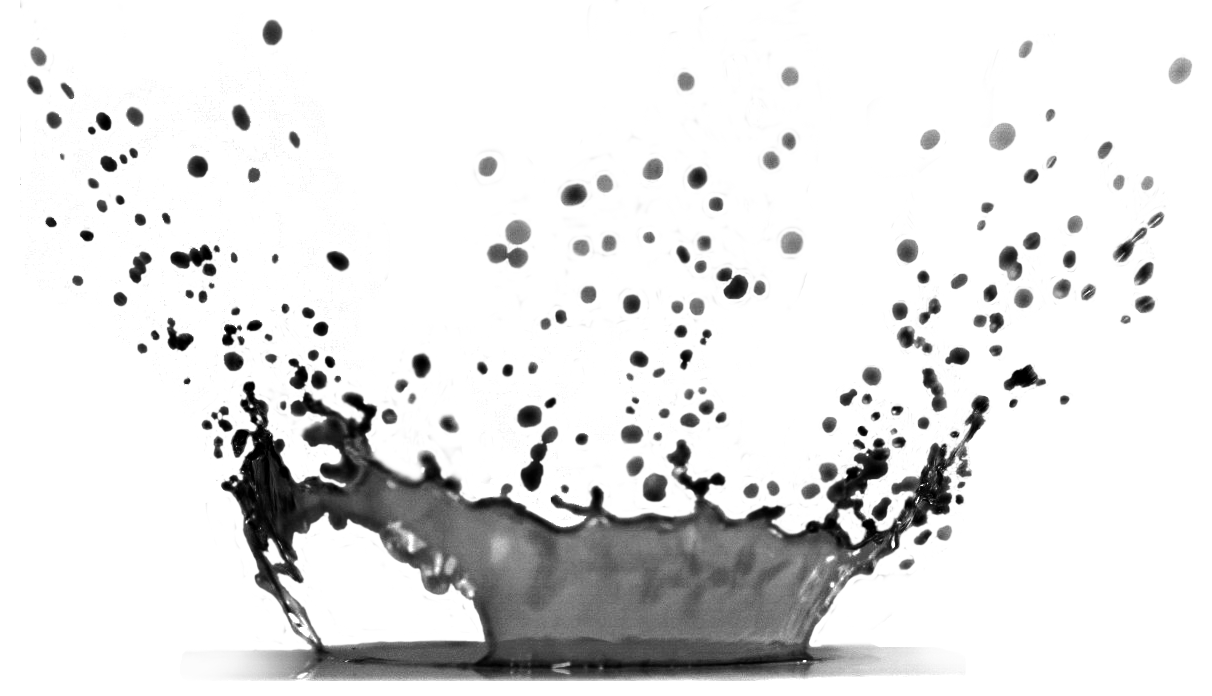 iii
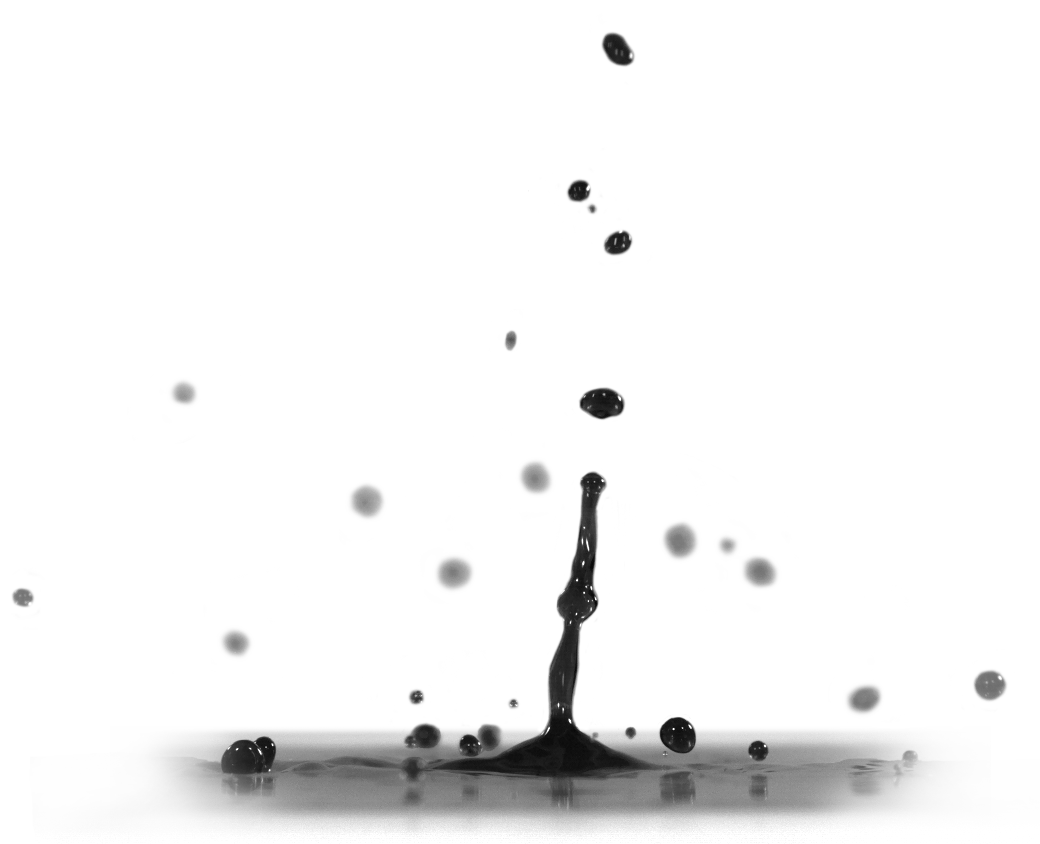 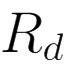 On-screen
variations
ii
i
We range
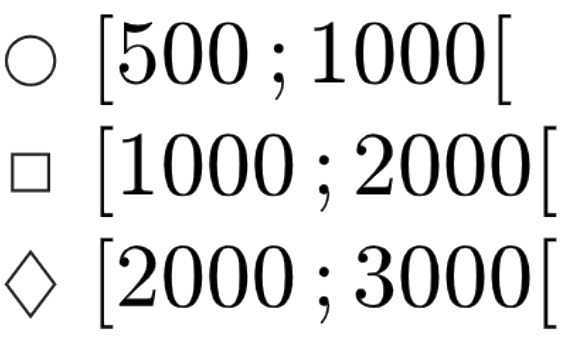 Ejected proportion
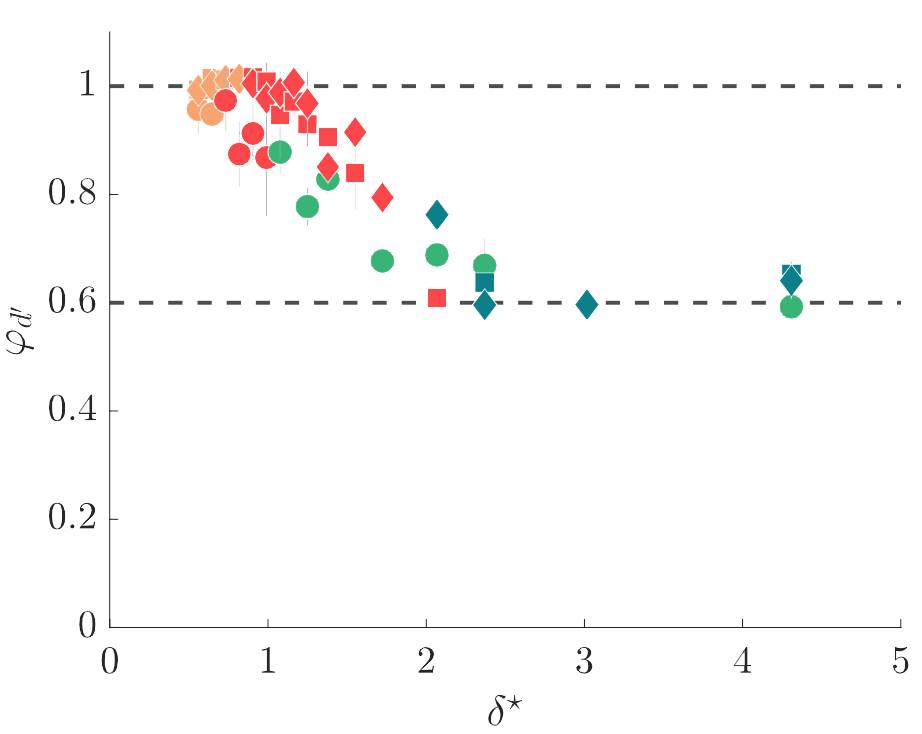 i
ii
Ejected volumeDrop volume
Conclusions and
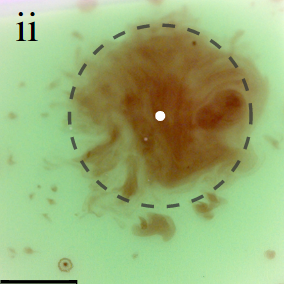 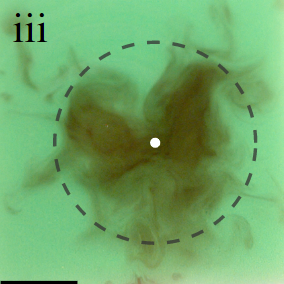 iii
perspectives
h
Strong dependence of the impact outcome on

Mixing at impact does not solely explain stalagmite shape variations observed.
Other phenomena to take into account: impact point dispersal and film drainage
Drop proportion left in the film
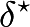 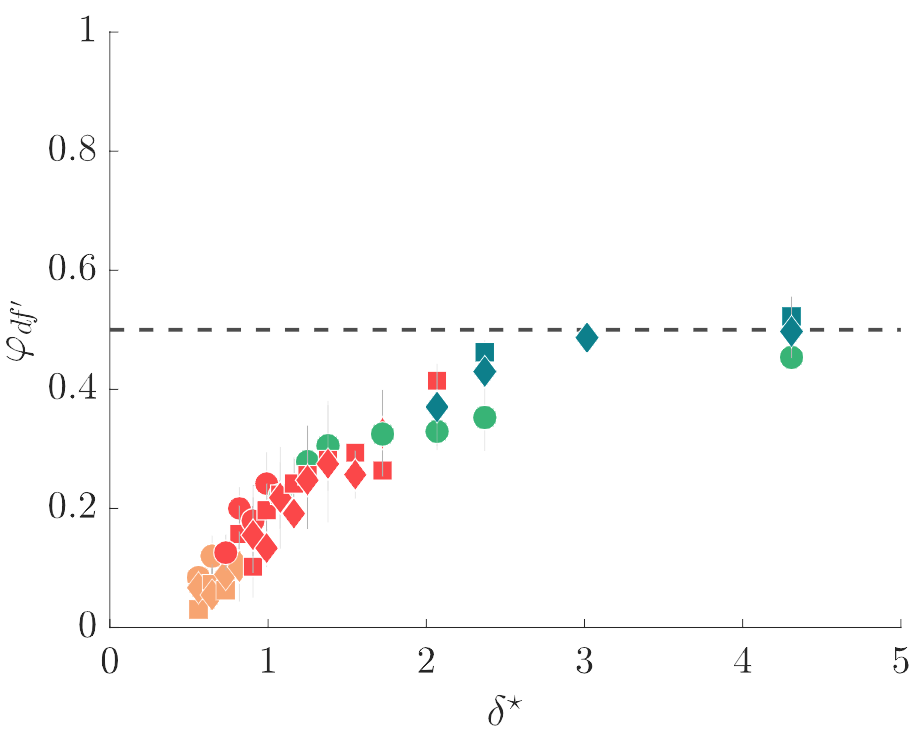 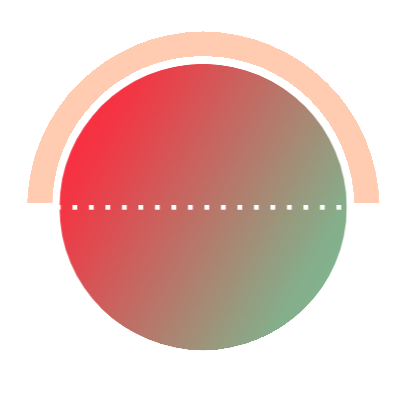 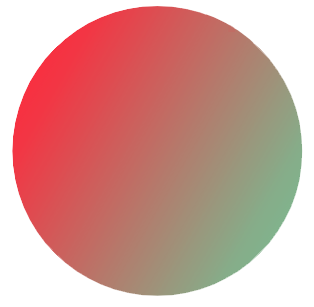 Drop volume left in the filmDrop volume
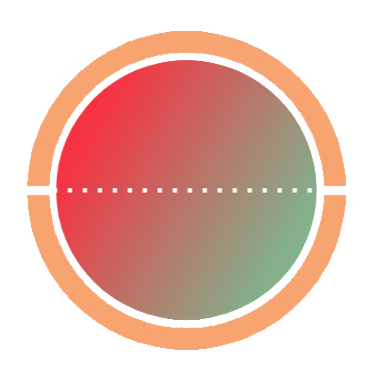 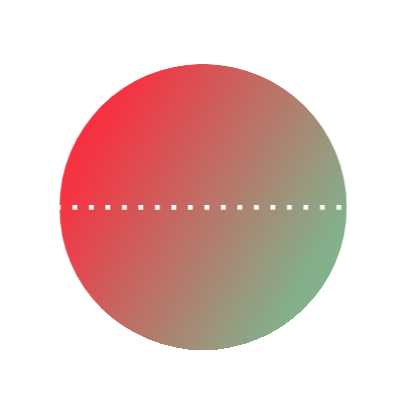 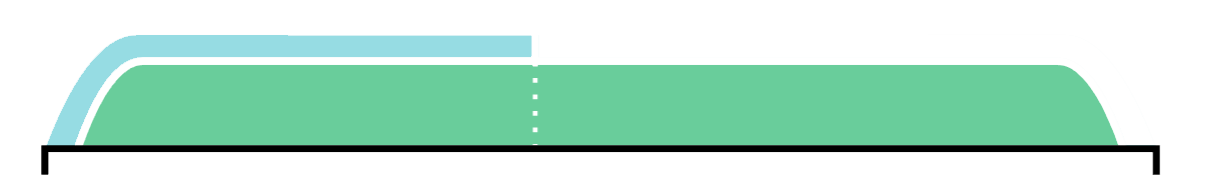 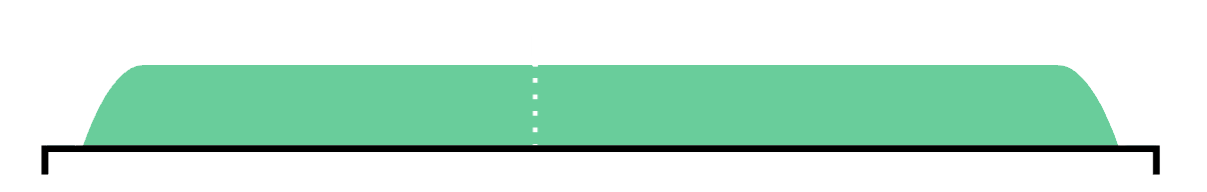 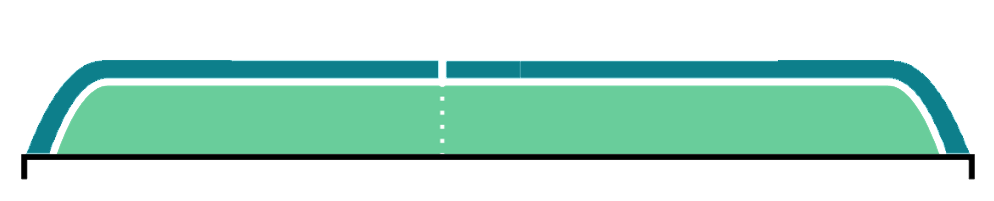 Before impact
ii
iii
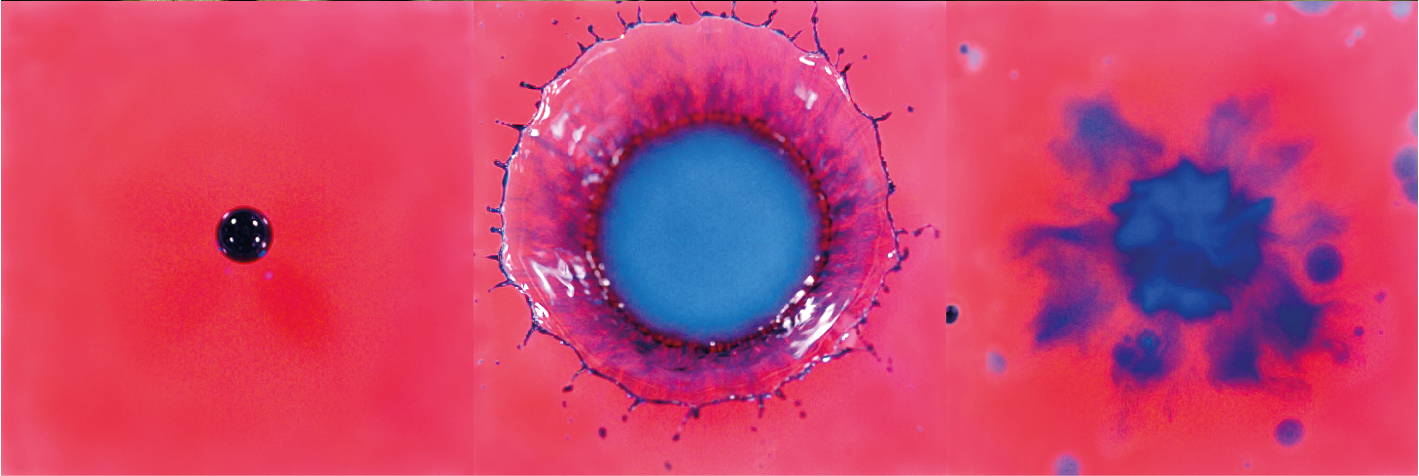 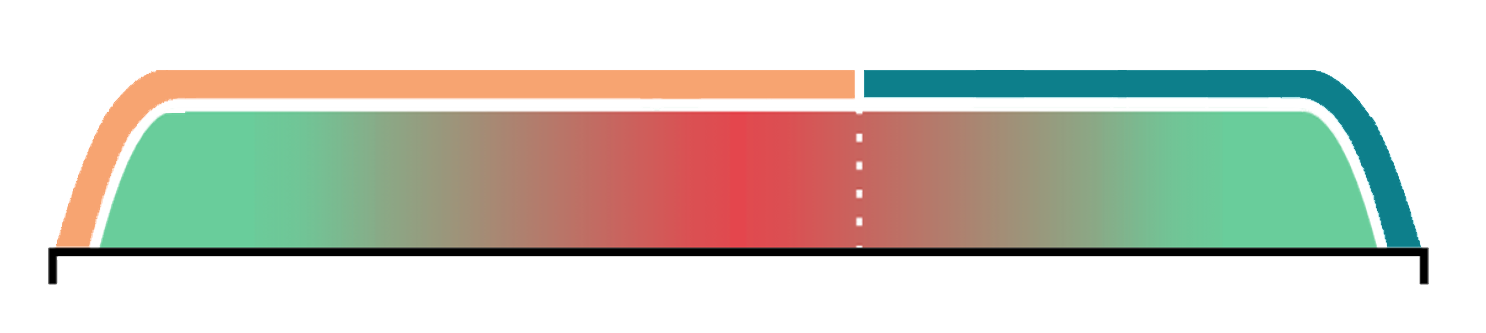 i
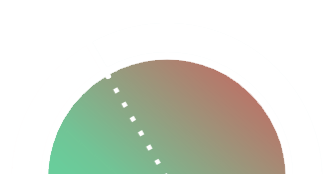 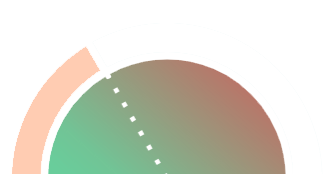 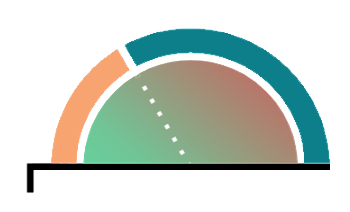 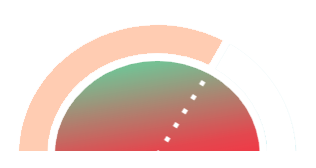 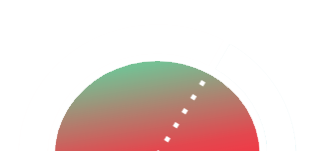 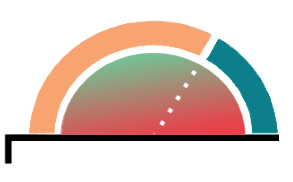 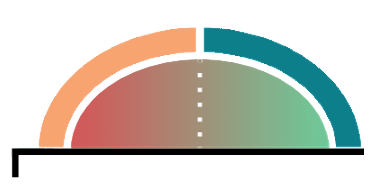 After impact
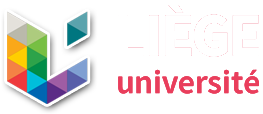 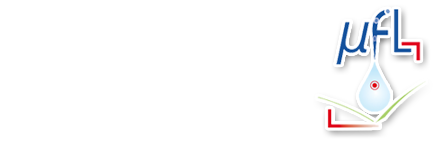 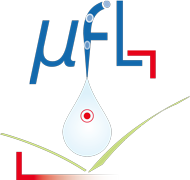 jparmentier@uliege.be